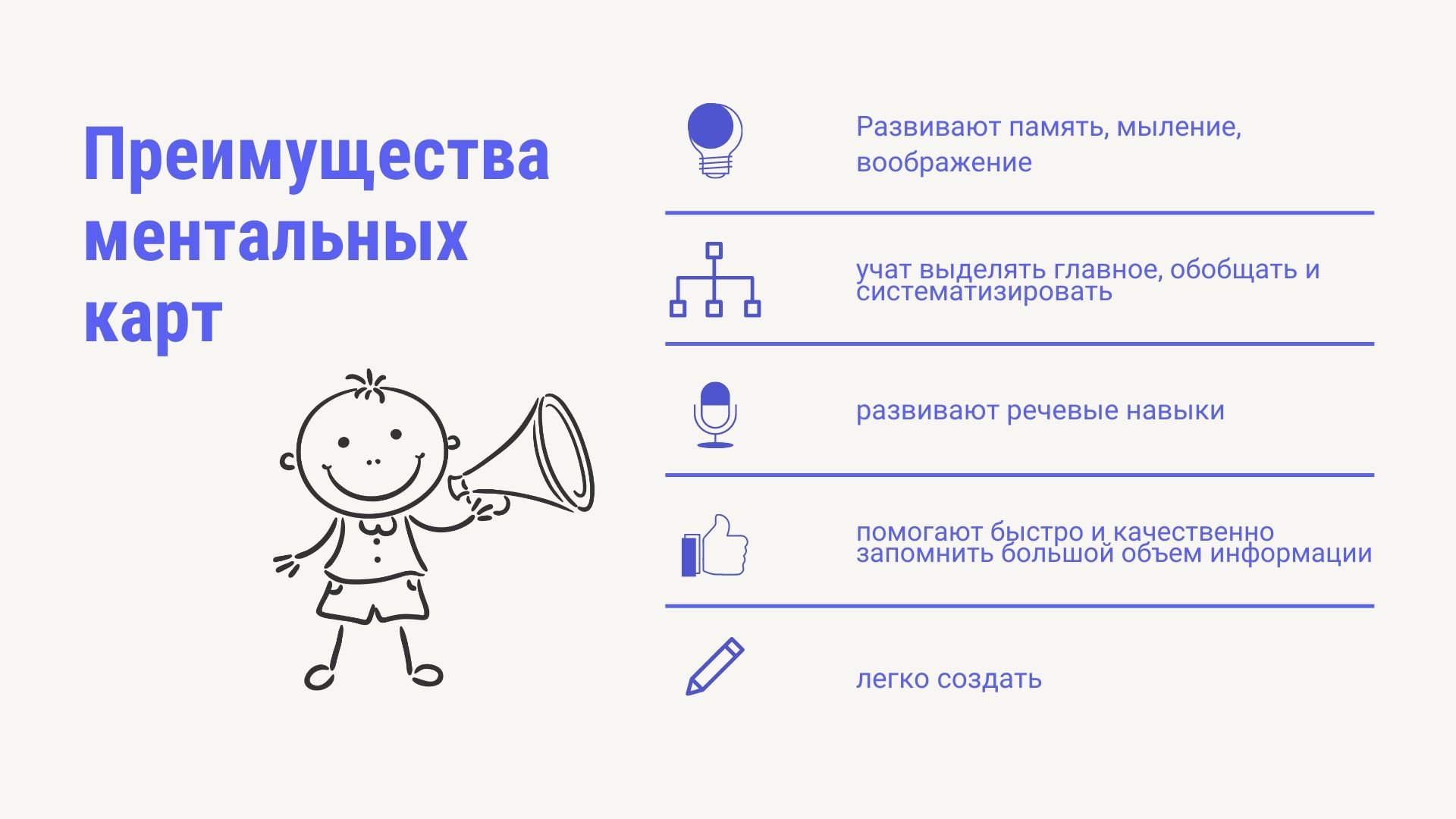 Обобщённый педагогический опыт «Формирование предпосылок финансовой грамотности у дошкольников посредством технологии «mind-maps» (интеллект-карты)» "
Воспитатель МБДОУ детского сада №34 г.Ельца Кустова А.А.
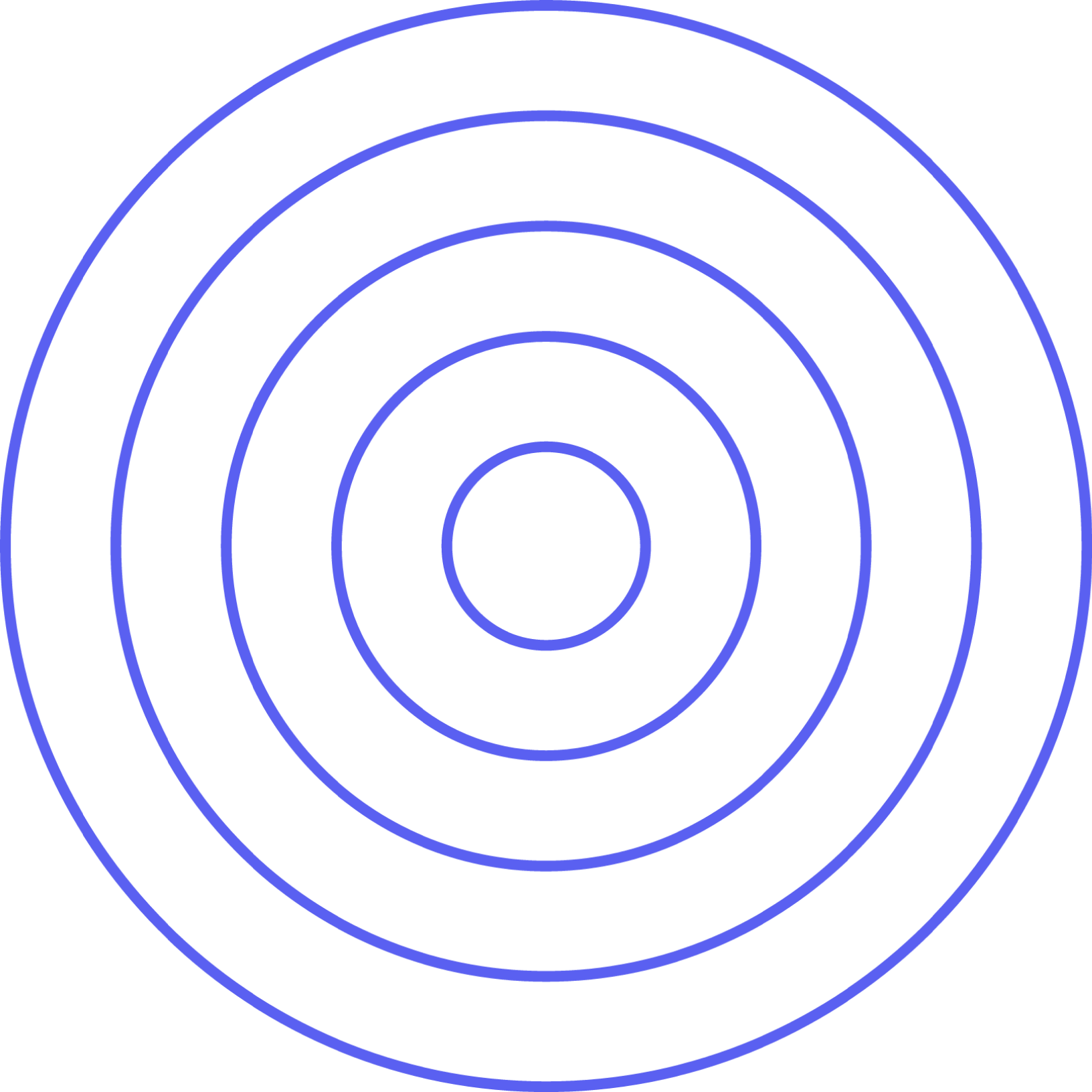 Технология ментальных карт в формировании предпосылок финансовой грамотности у дошкольников
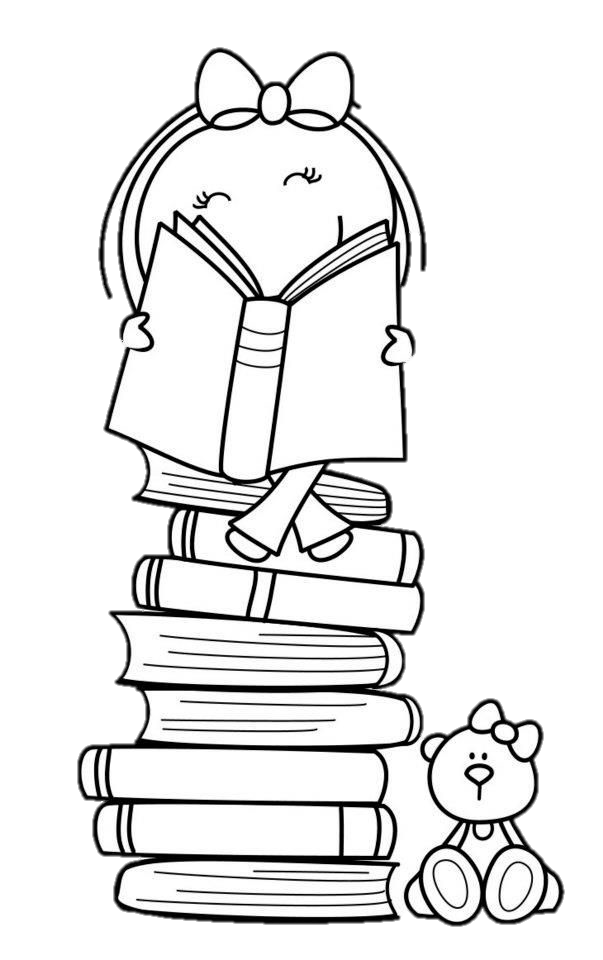 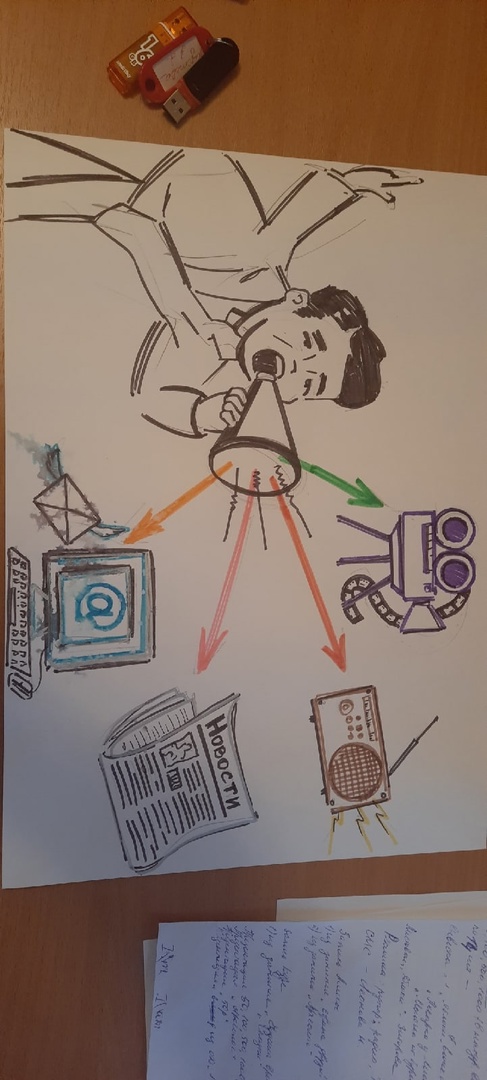 Задачи
Цель
создать условия для овладения  умением составлять ментальные карты
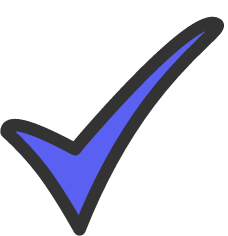 организовать и активизировать образовательную деятельность по формированию 
предпосылок финансовой грамотности
 у детей с помощью 
ментальных карт.
научить  детей собирать, систематизировать и четко излагать полученную информацию по финансовой грамотности с помощью технологии ментальных карт
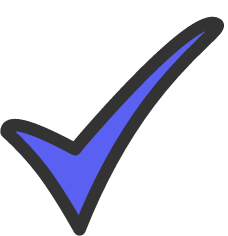 создание интеллект-карт по различным разделам финансовой грамотности
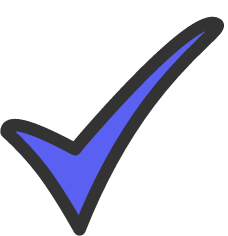 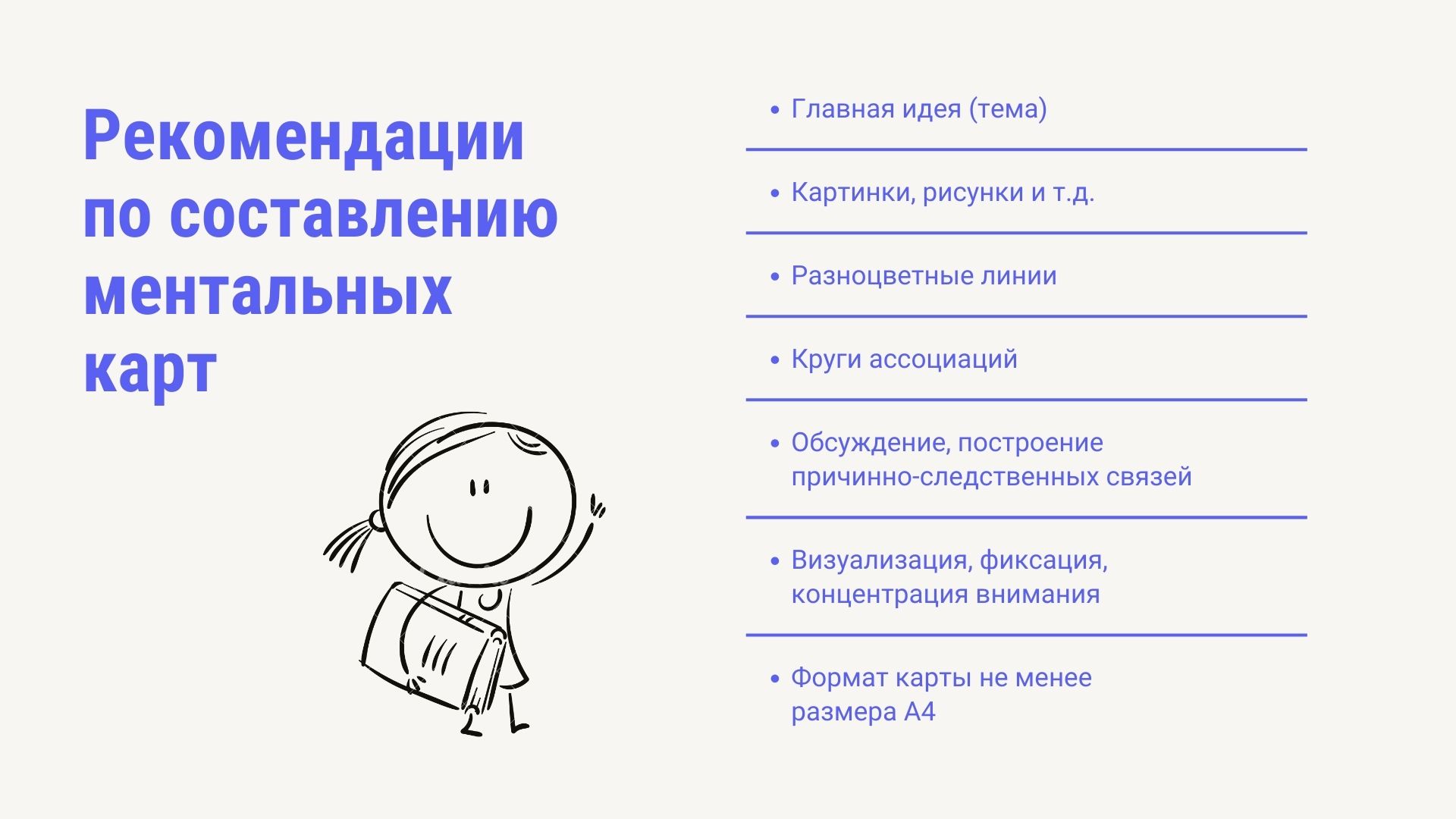 сформировать у детей навыки совместной деятельности
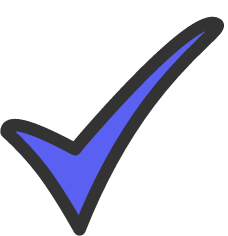 стимулировать у родителей воспитанников потребность в совместной деятельности, направленной на формирование предпосылок финансовой грамотности у детей с помощью ментальных карт
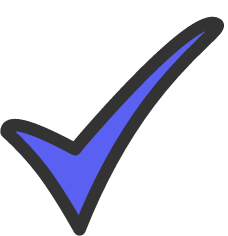 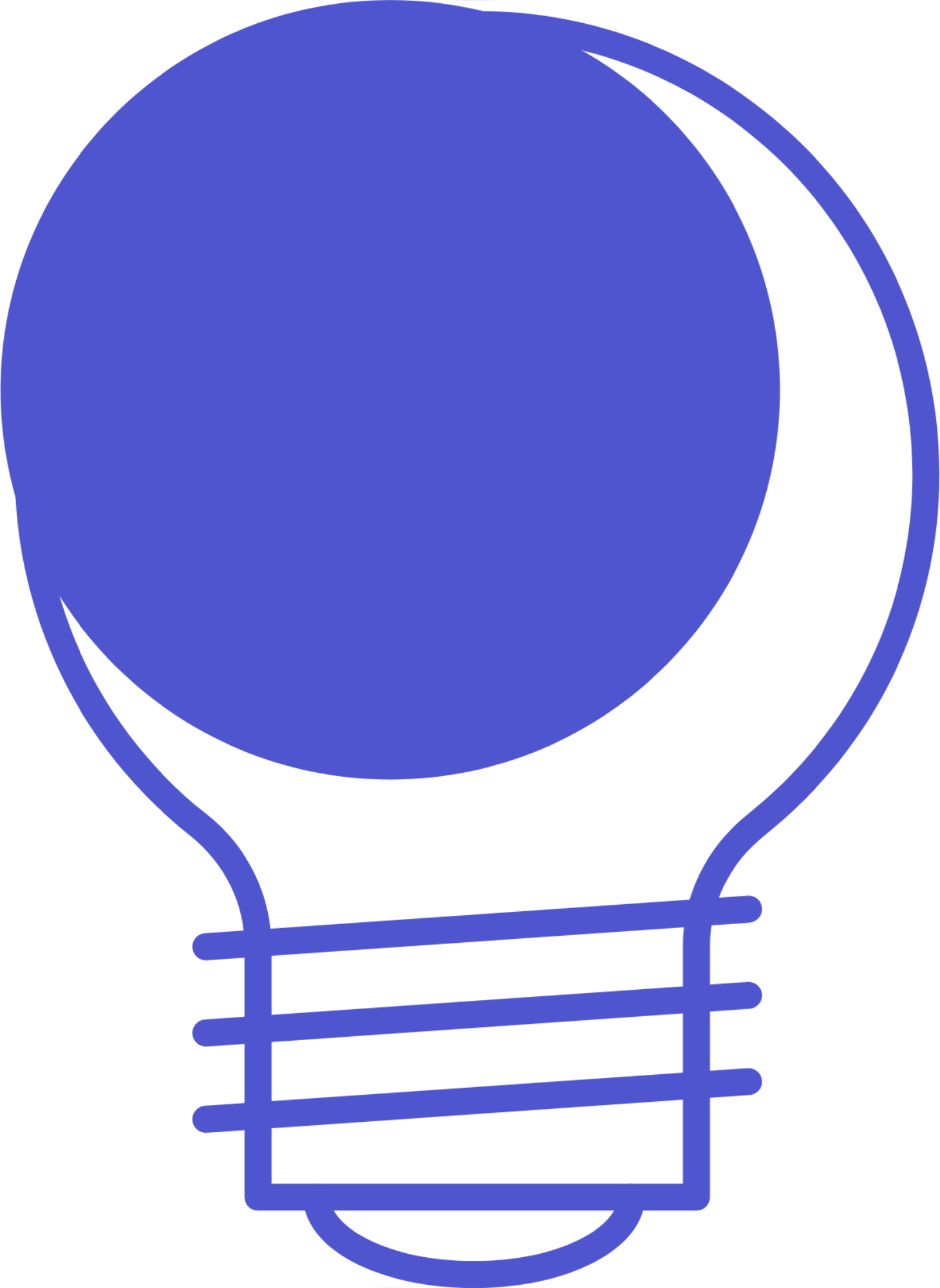 Развивают память, мышление, воображение
Преимущества ментальных карт
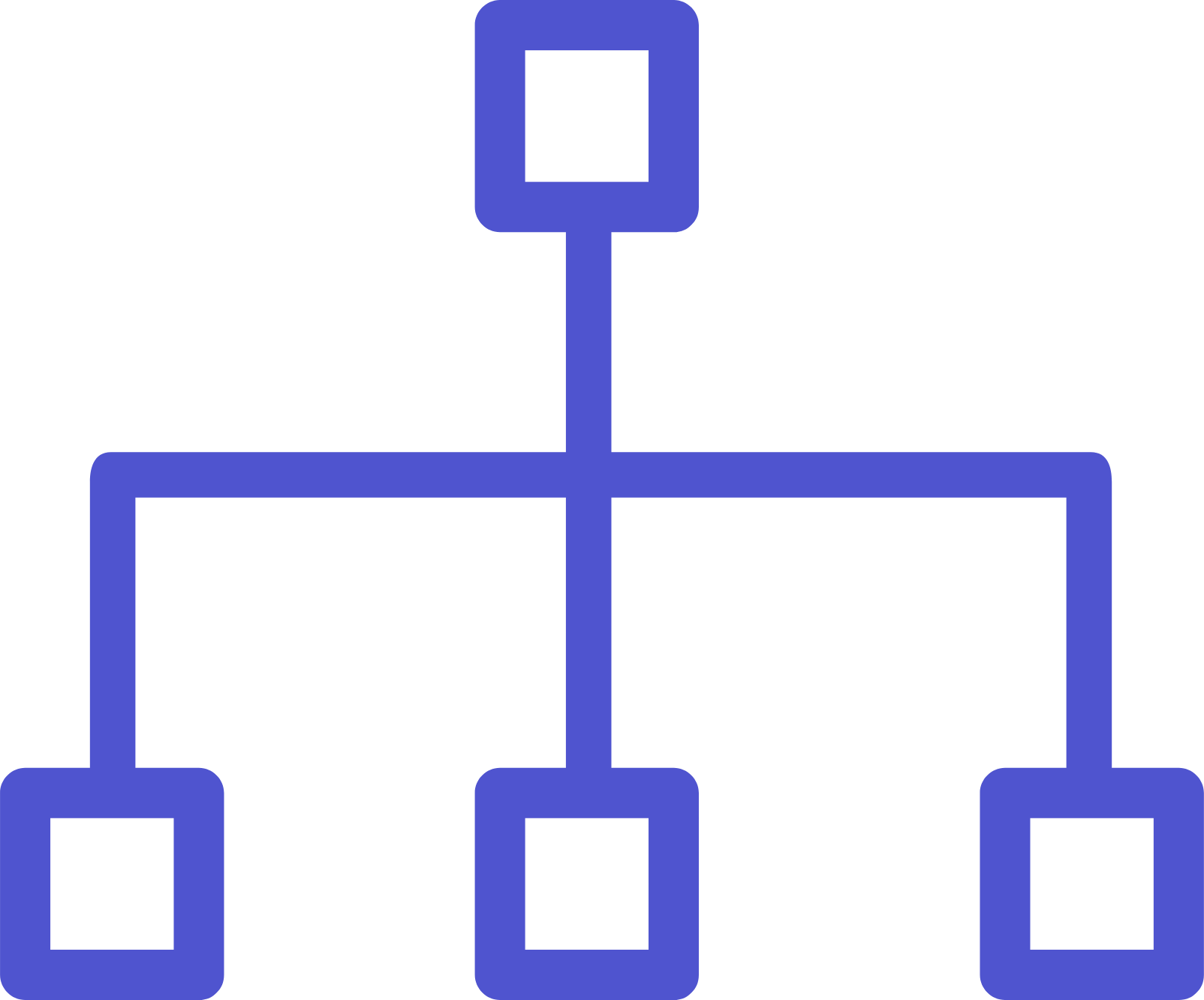 учат выделять главное, обобщать и систематизировать
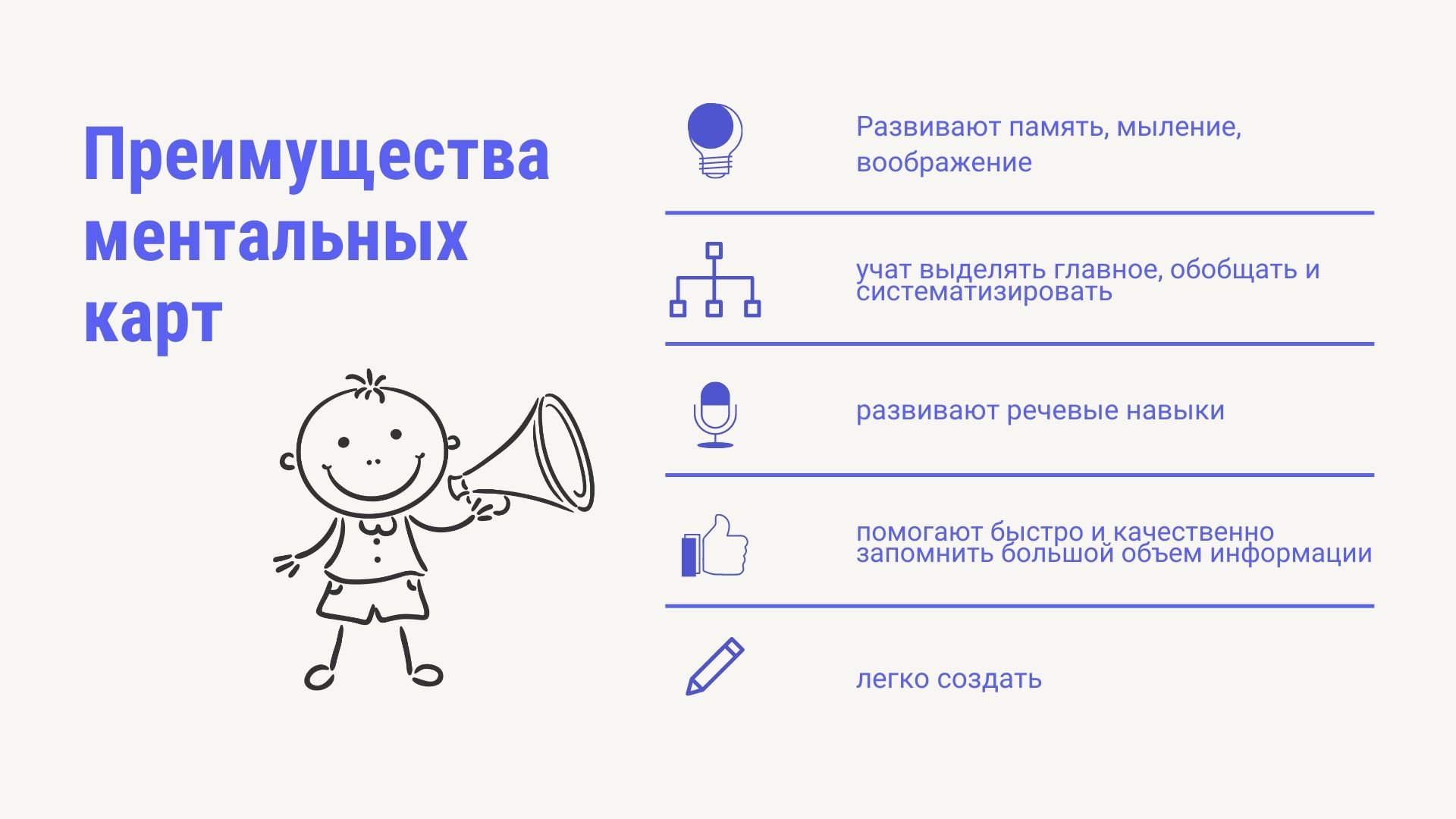 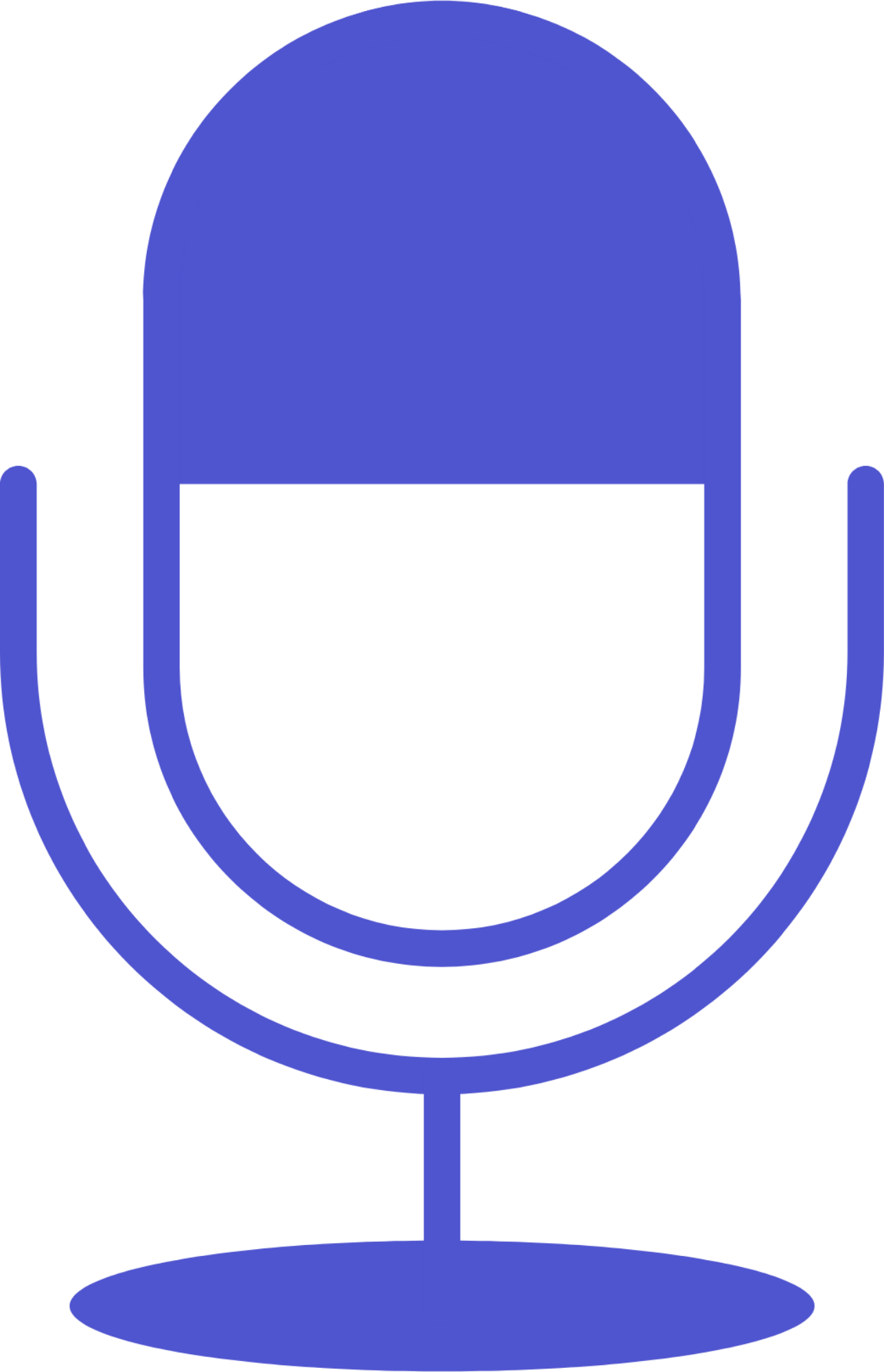 развивают речевые навыки
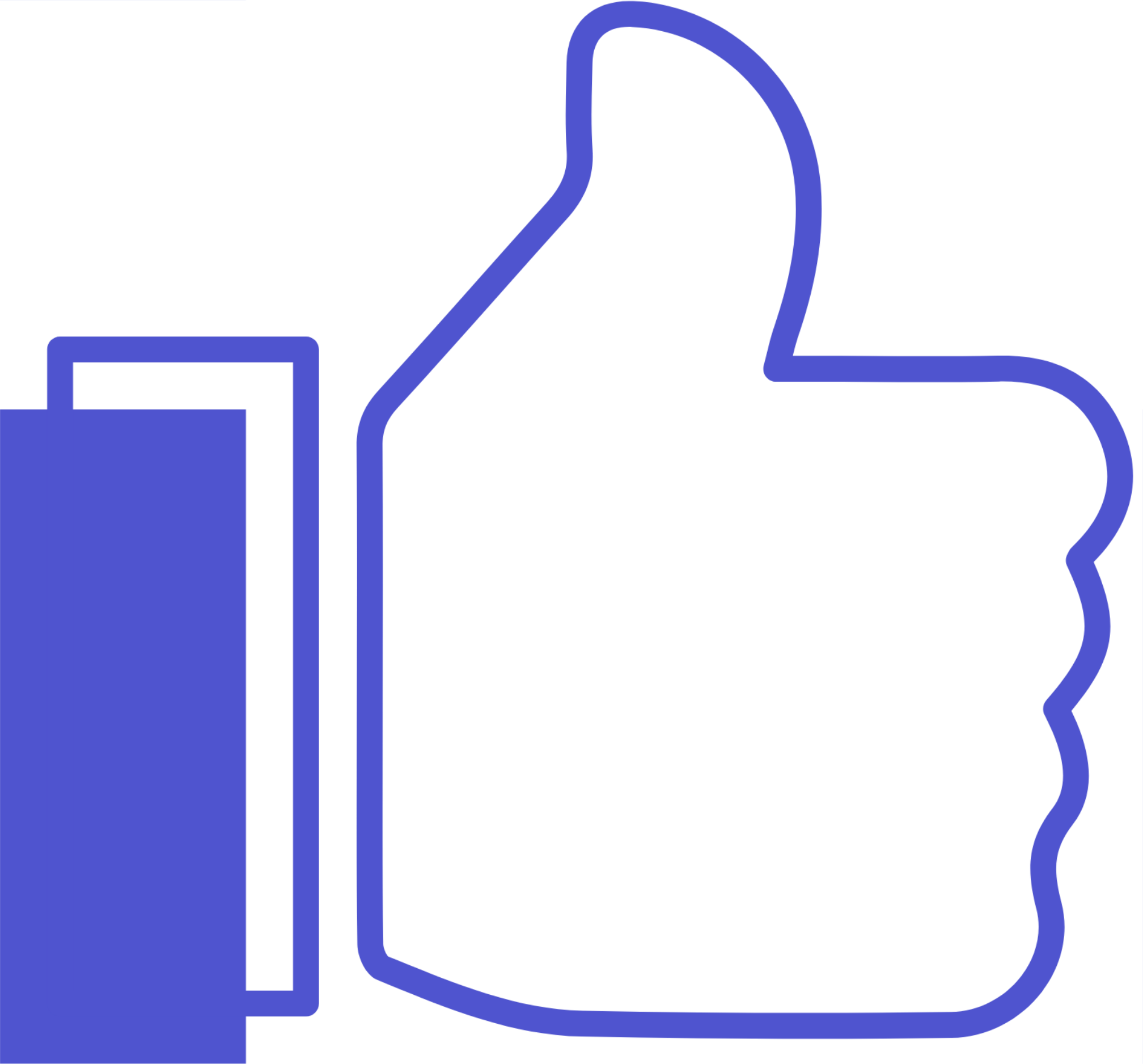 помогают быстро и качественно запомнить большой объем информации
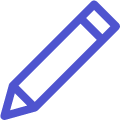 легко создать
Примеры создания ментальных карт
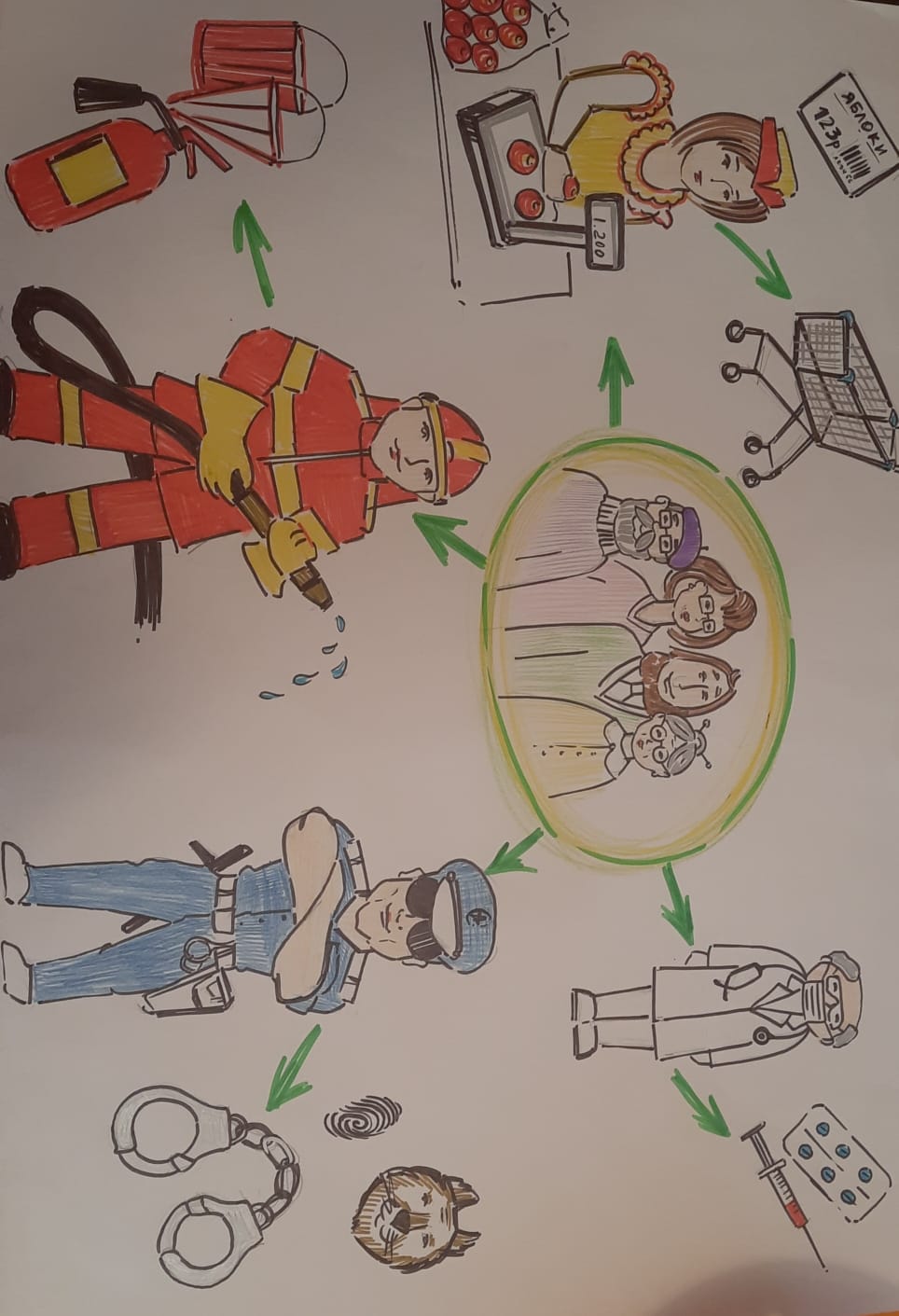 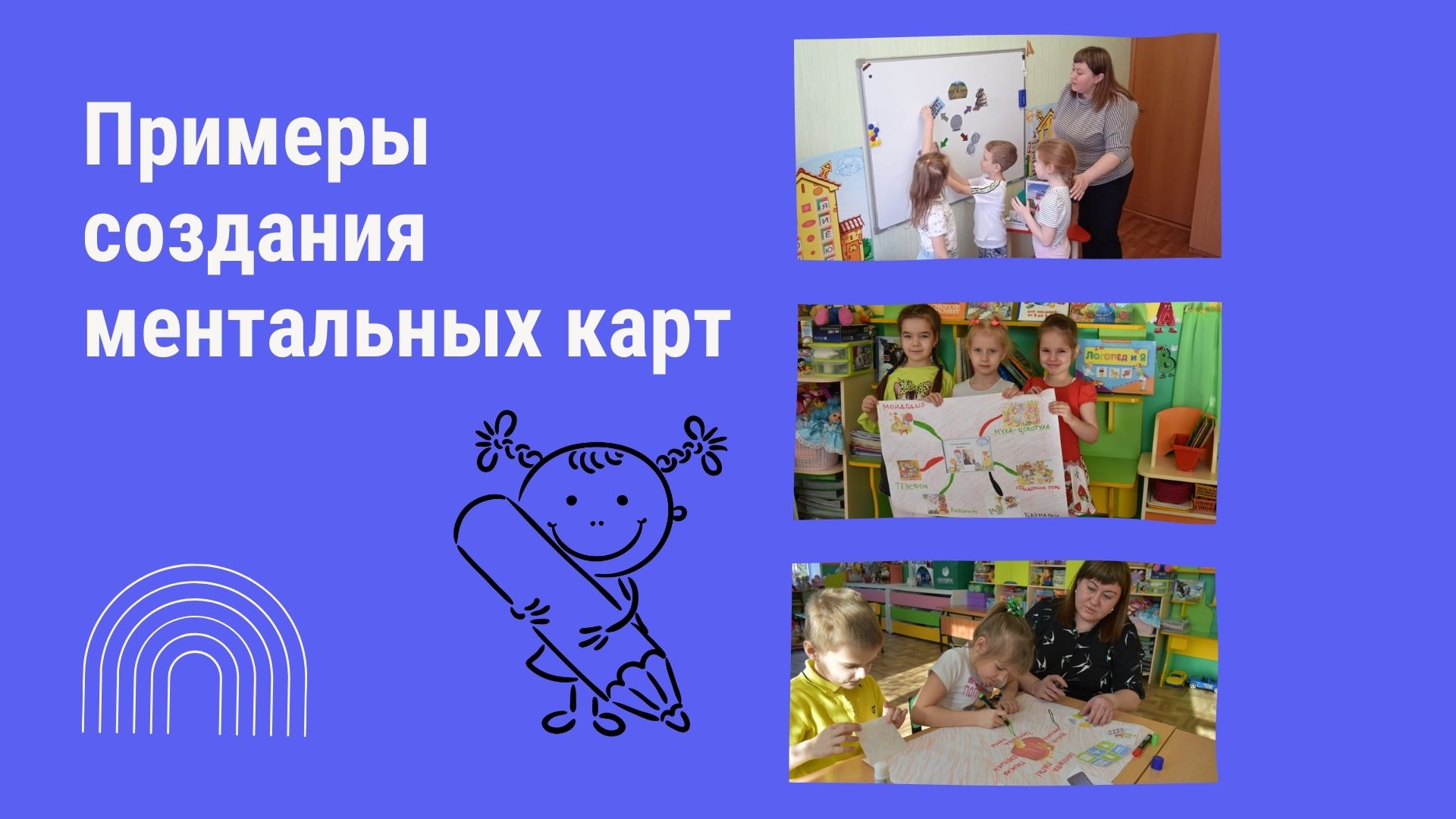 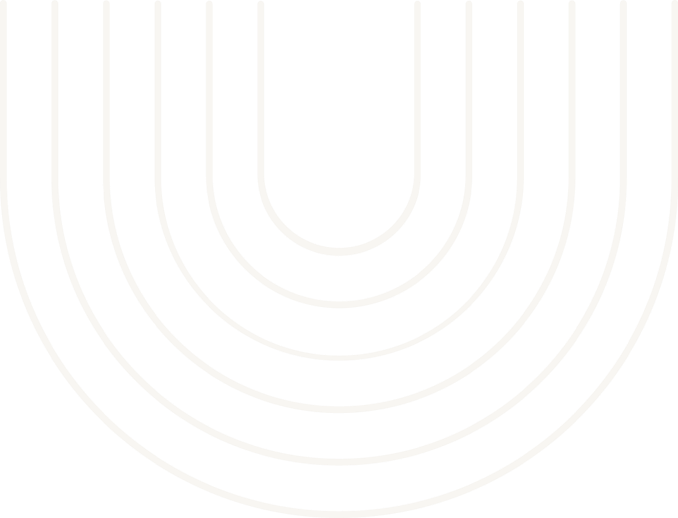 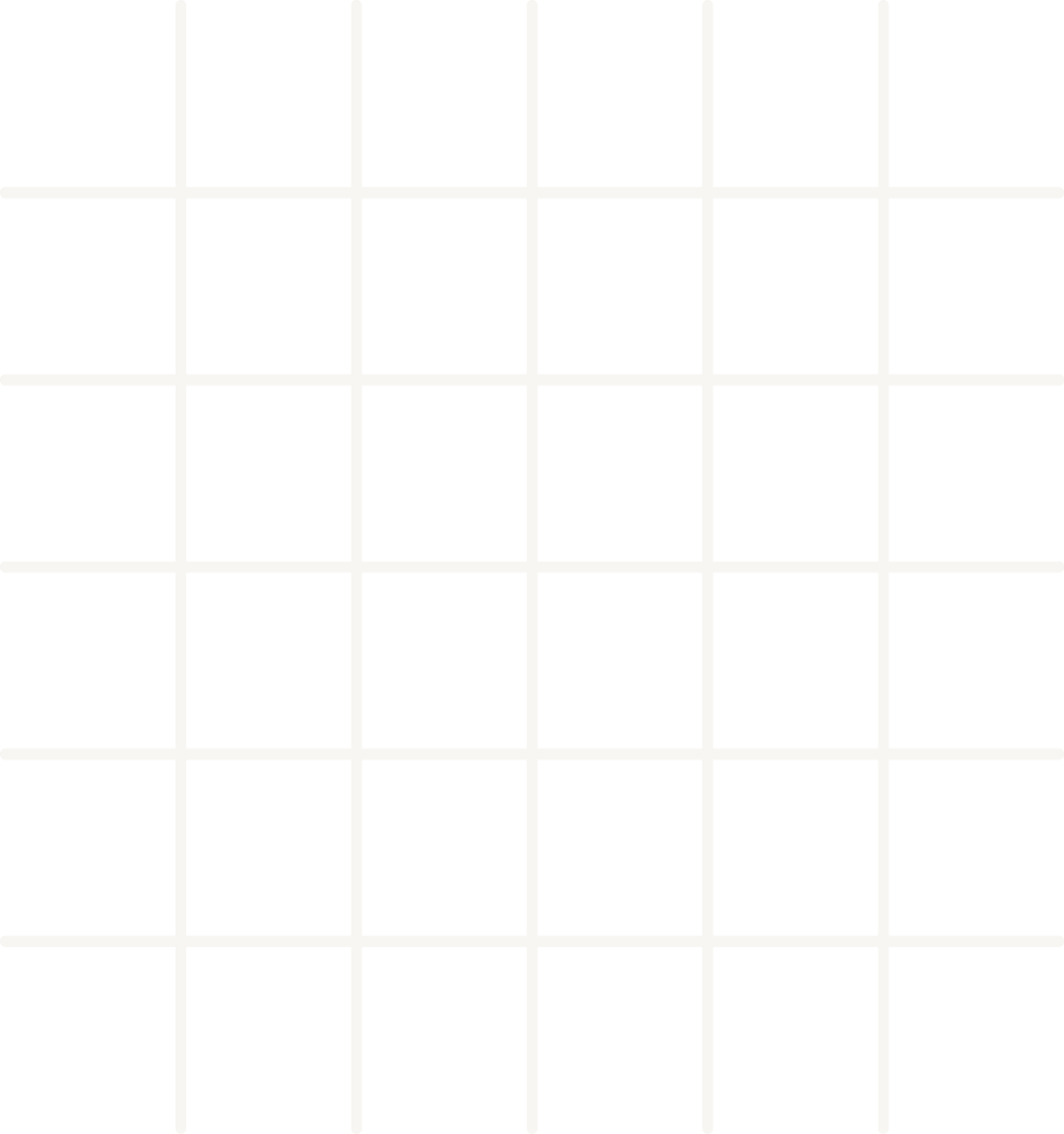 Многофункциональное пособие "Экономишка"
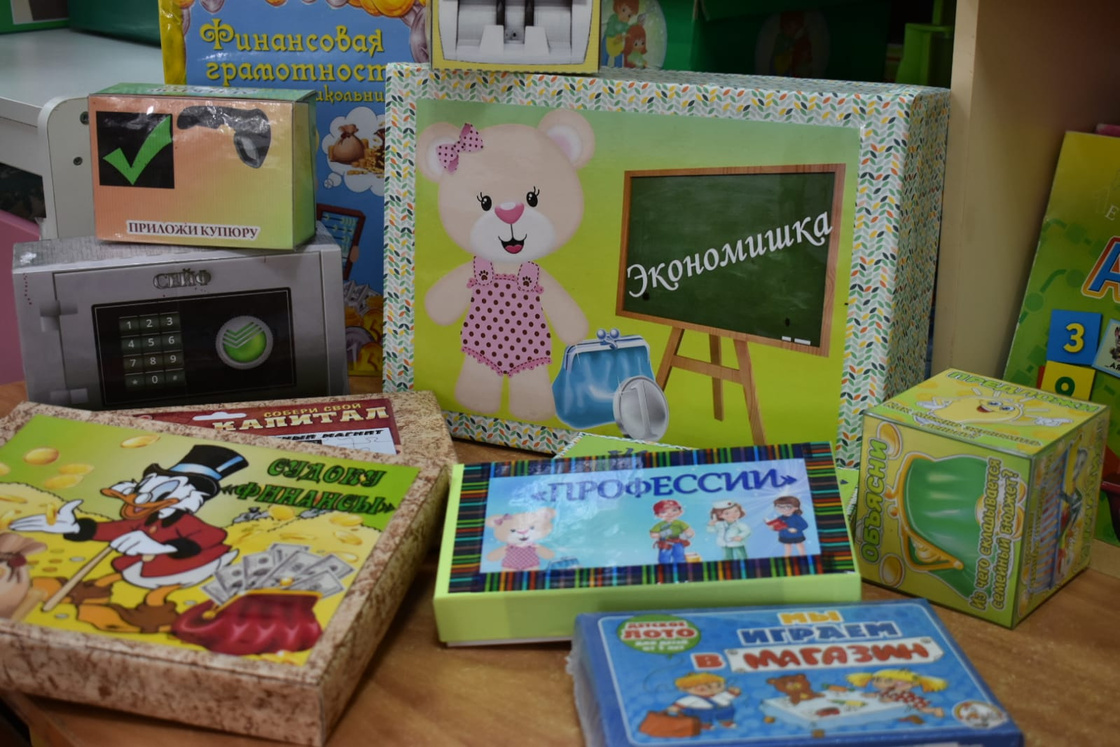 Тематические картинки-ассоциации, 
магнитное поле, набор разноцветных стрелок
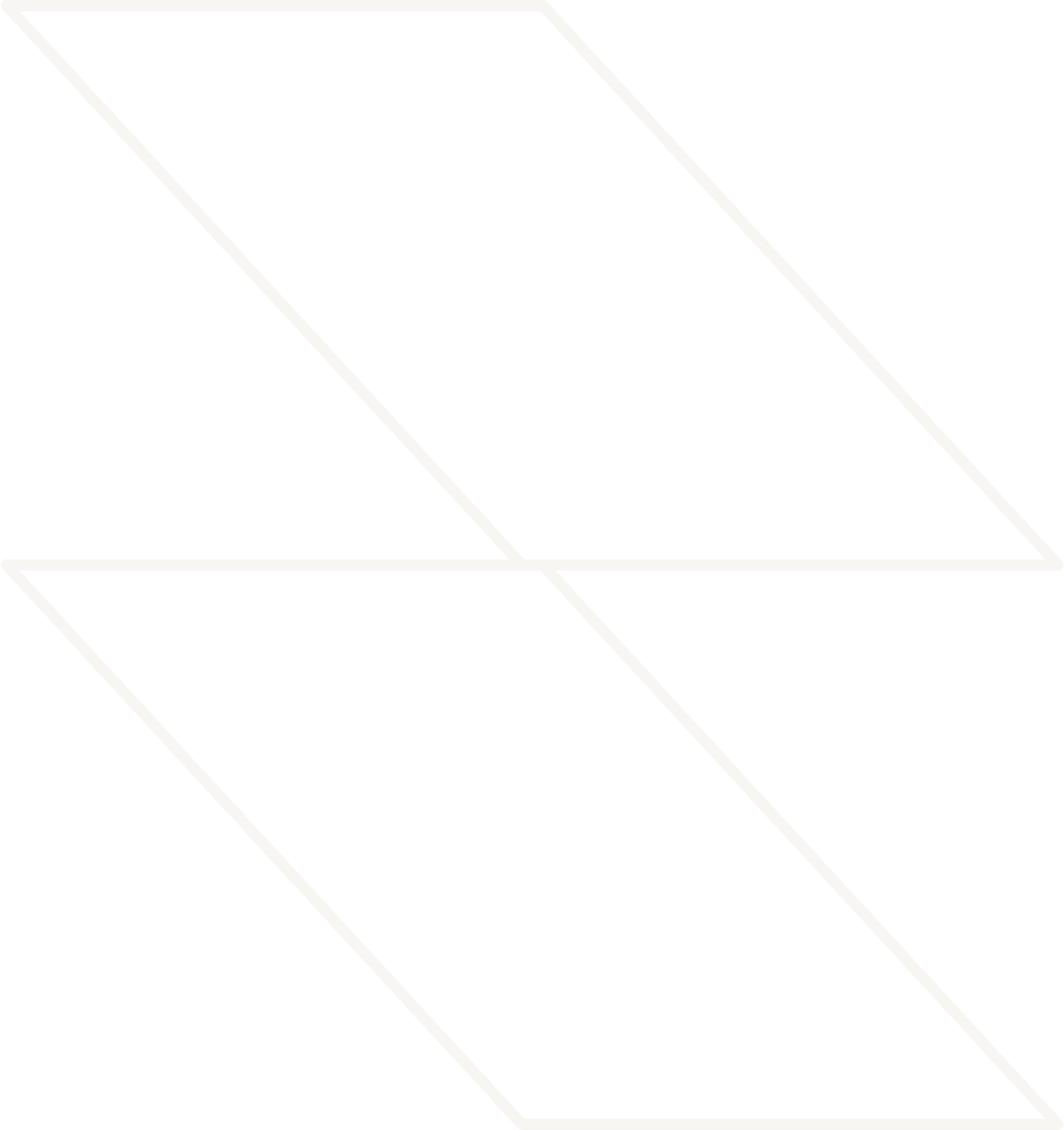 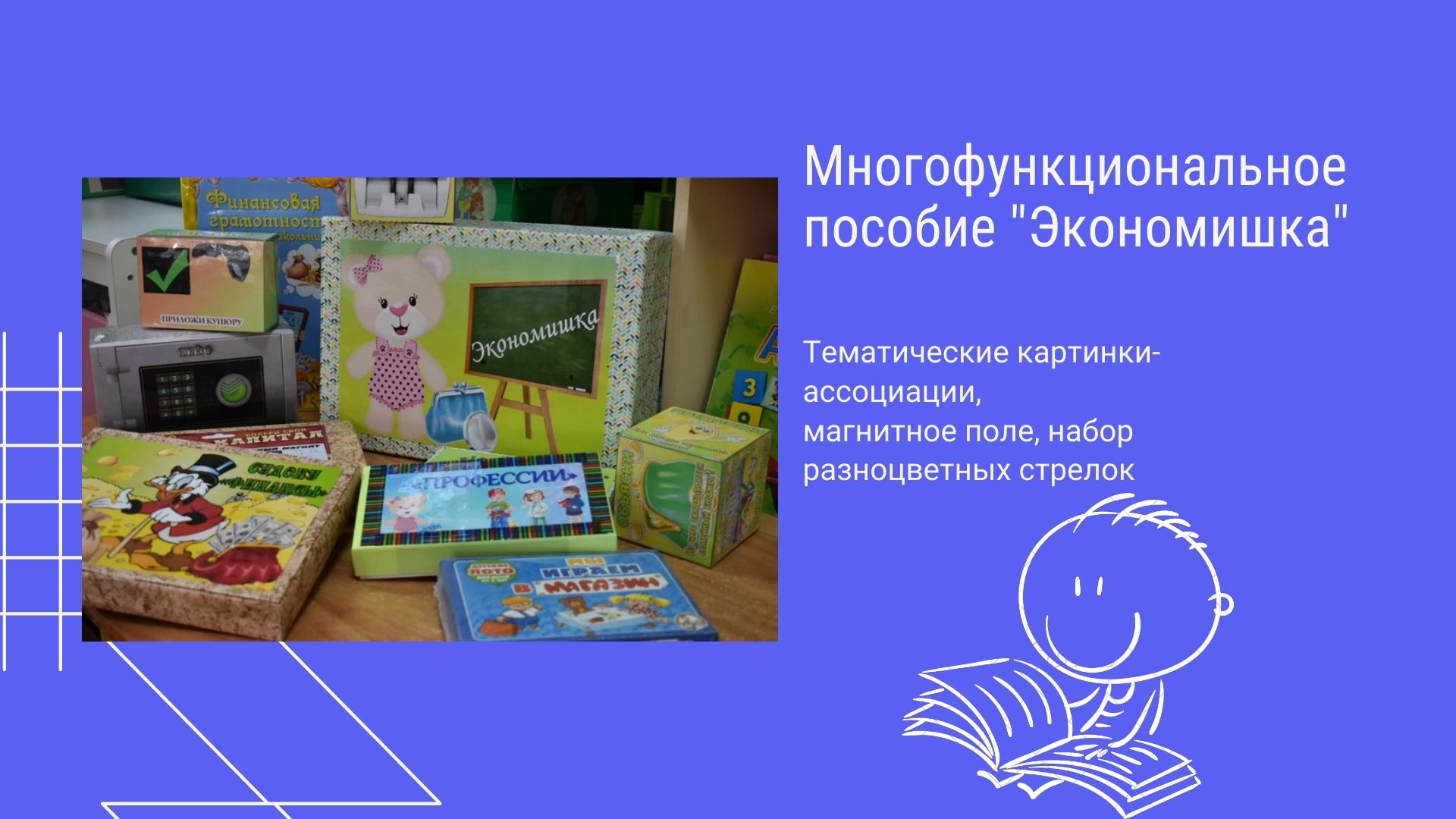 - Повысилась компетентность родителей по вопросу экономического воспитания детей.
 - По инициативе родителей в ДОУ организован кружок по финансовой грамотности  "Копеечка"
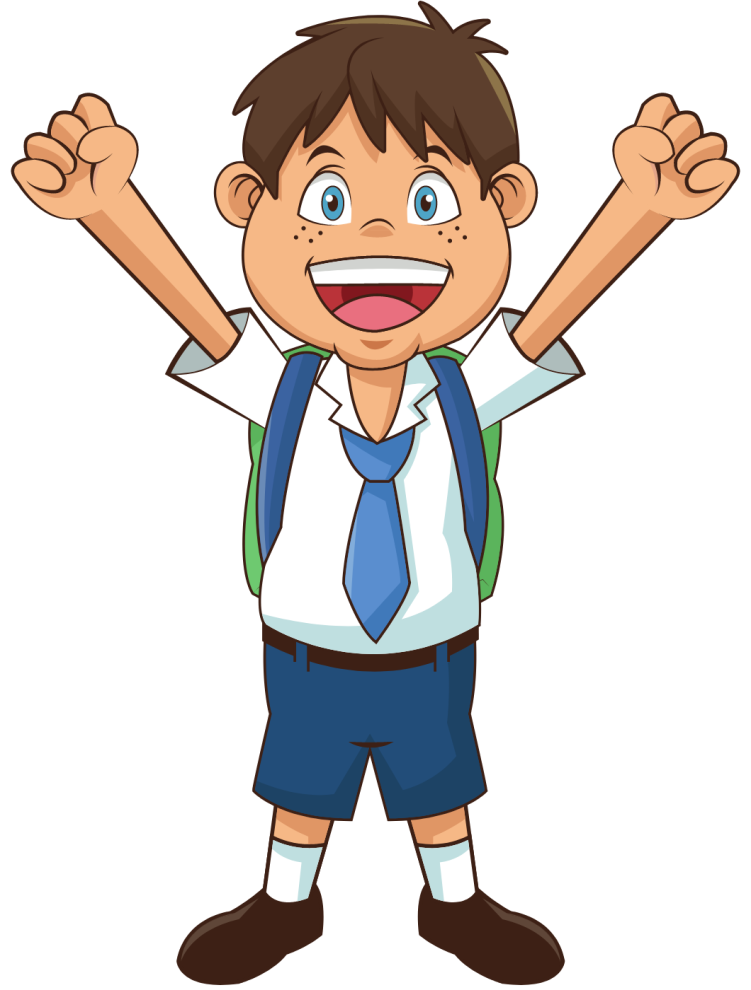 Результаты применения 
ментальных карт
Родители
Дети
- Уверенно работают с готовыми картами
 - Умеют создавать ментальные карты
 - Расширился словарный запас по финансовой грамотности
Личностный рост
- Масштабирую опыт работы по формированию предпосылок финанасовой грамотности